РОССИЙСКАЯ КОНСАЛТИНГОВАЯ КОМПАНИЯ
Вести бизнес легко,
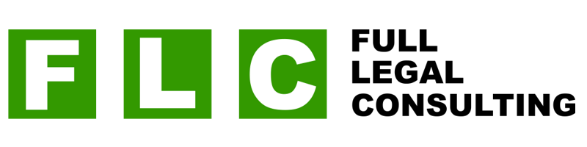 если с Вами надёжные партнёры!
ЮРИДИЧЕСКИЕ 
И  БУХГАЛТЕРСКИЕ 
УСЛУГИ ДЛЯ БИЗНЕСА
В РОССИИ
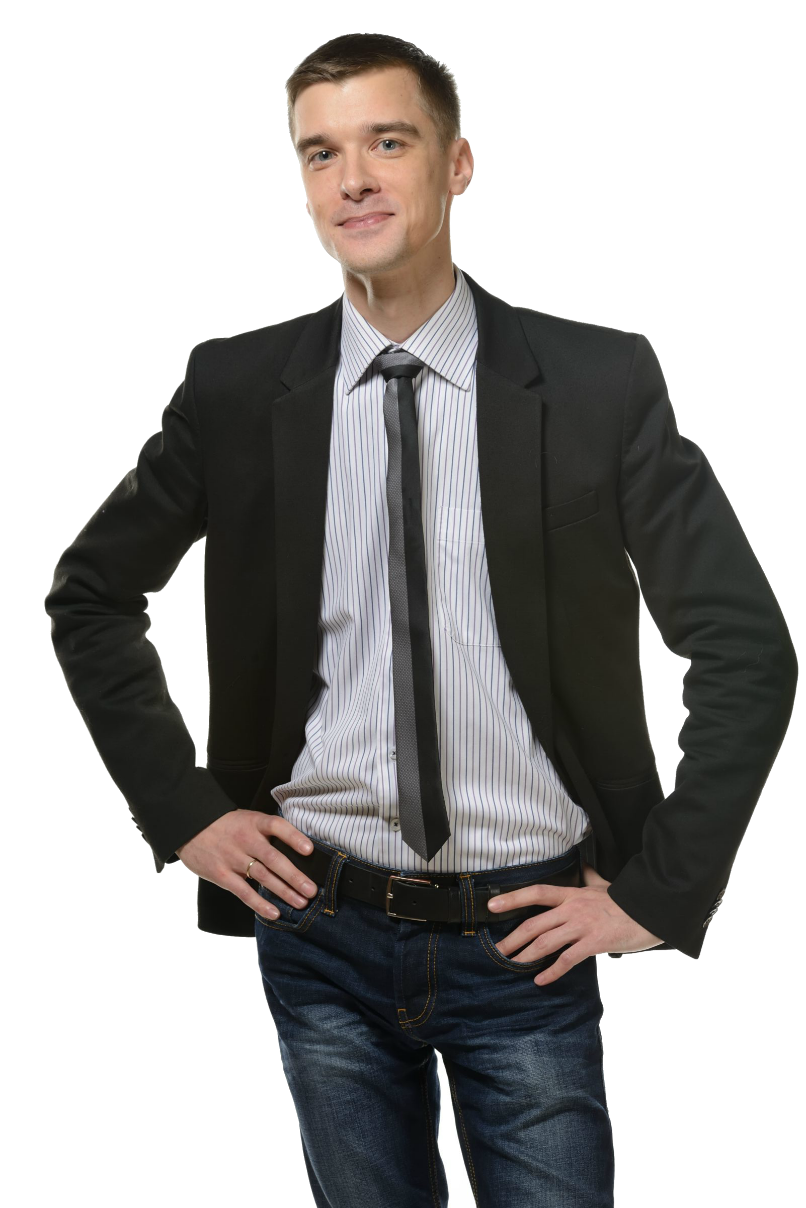 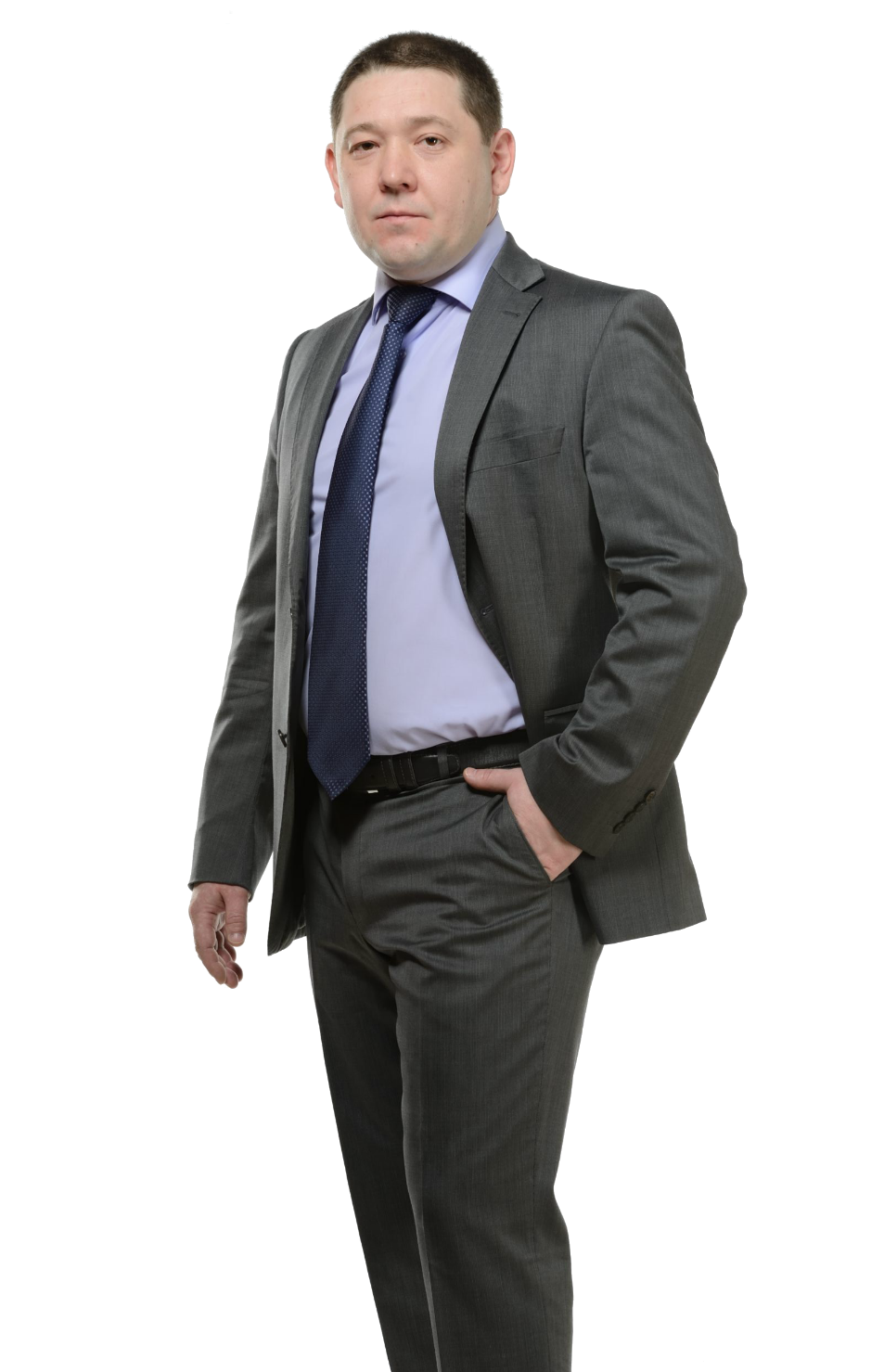 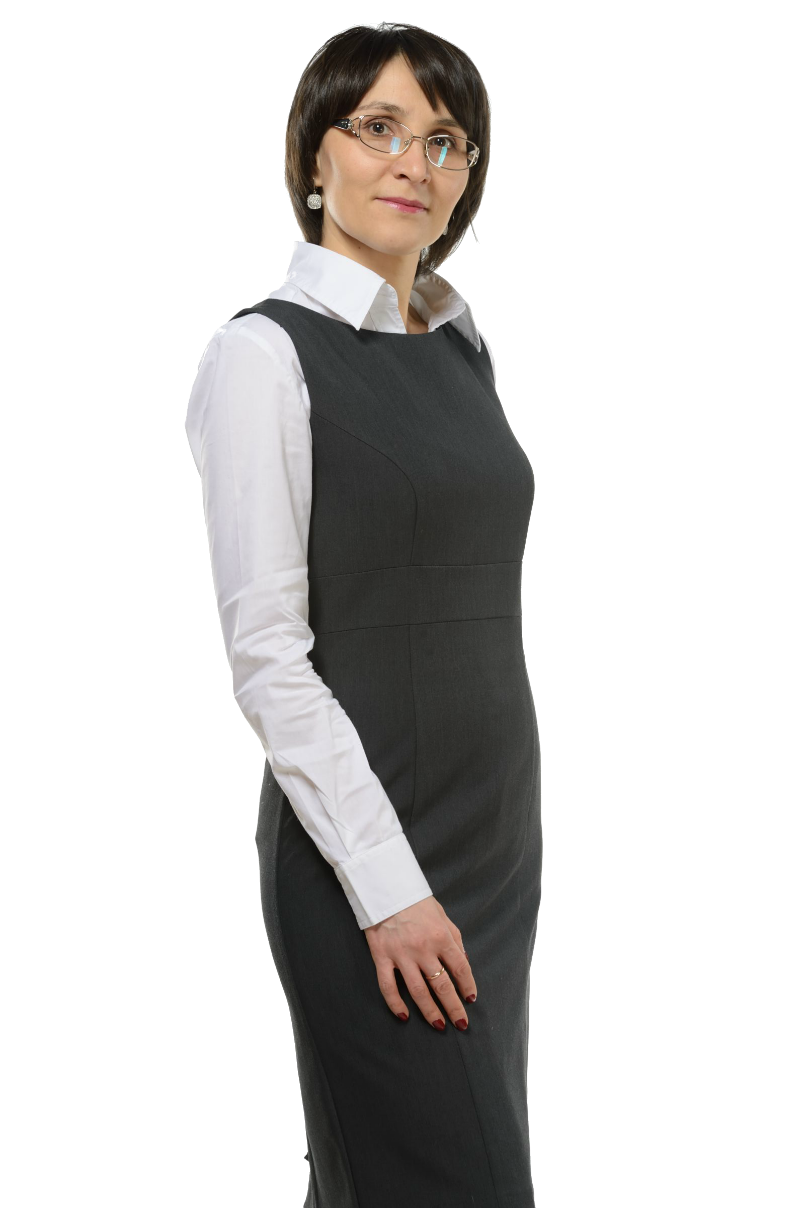 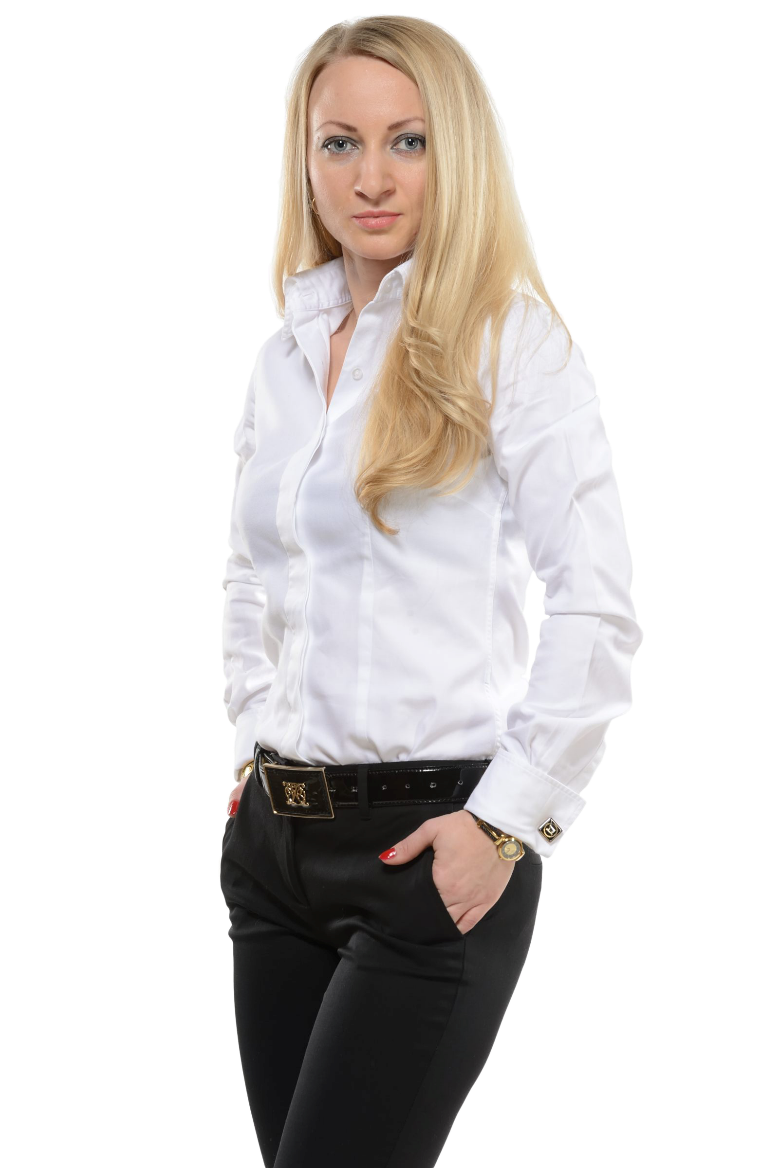 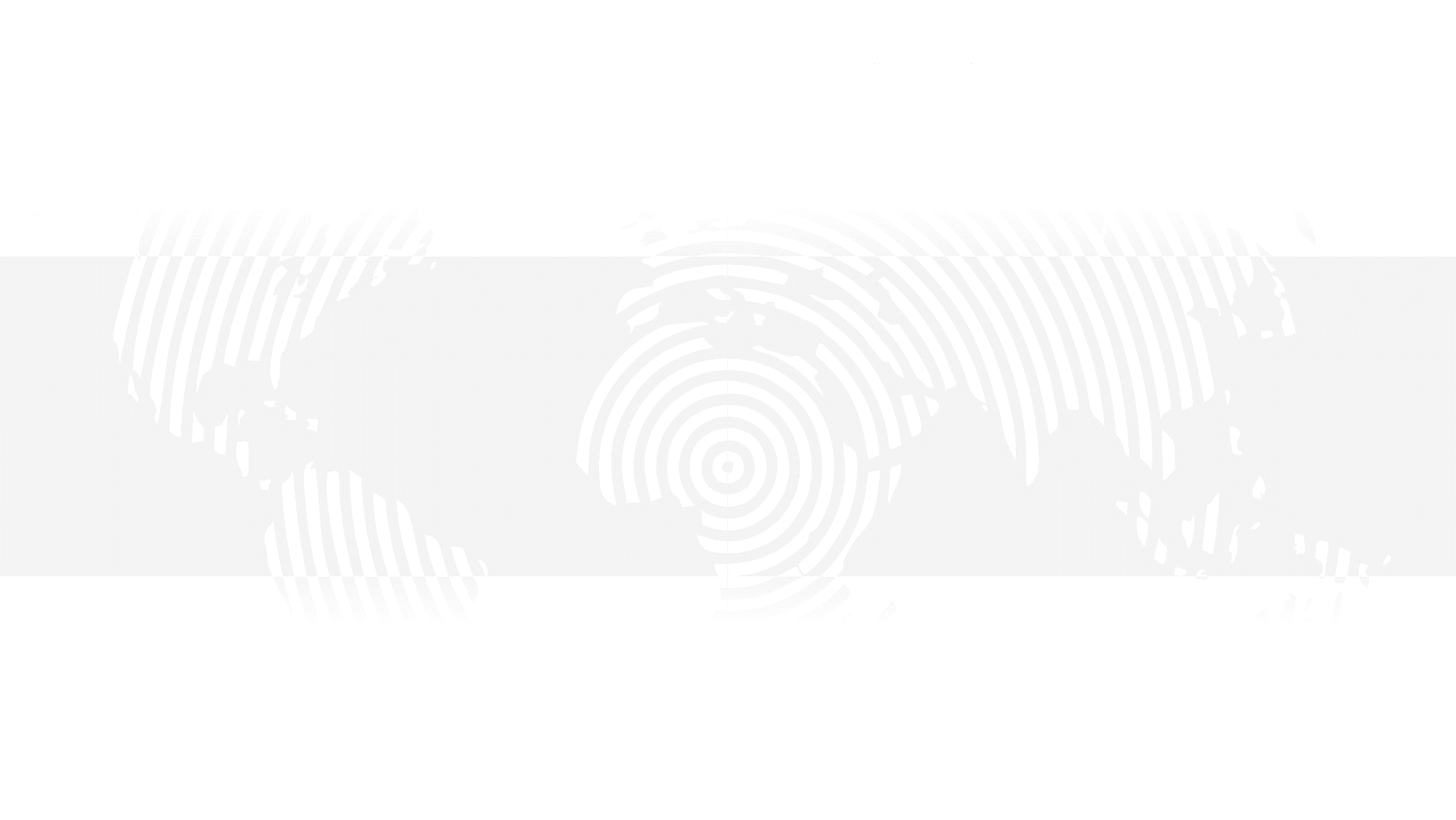 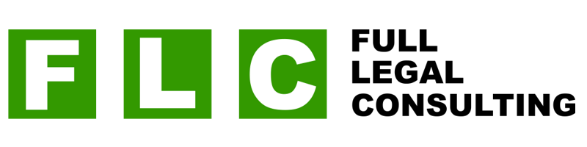 ВСЕ ВИДЫ УСЛУГ ДЛЯ БИЗНЕСА В ОДНОЙ КОМПАНИИ
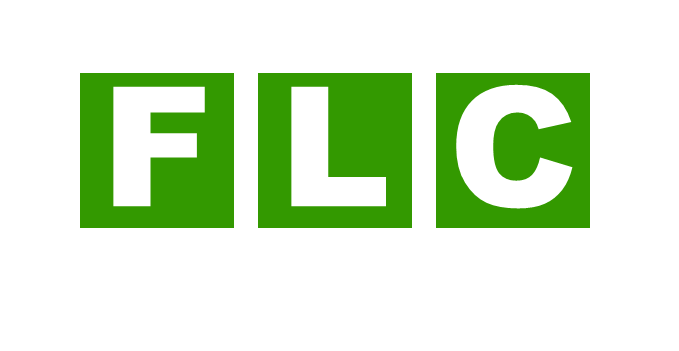 - это
российская аутсорсинговая компания,
которая предлагает 
комплекс юридических и бухгалтерских услуг 
для бизнеса 
в России
98
2000
12
8
лет успешной работы
компаний на абонентском обслуживании
довольных клиентов
направлений услуг для Вашего бизнеса
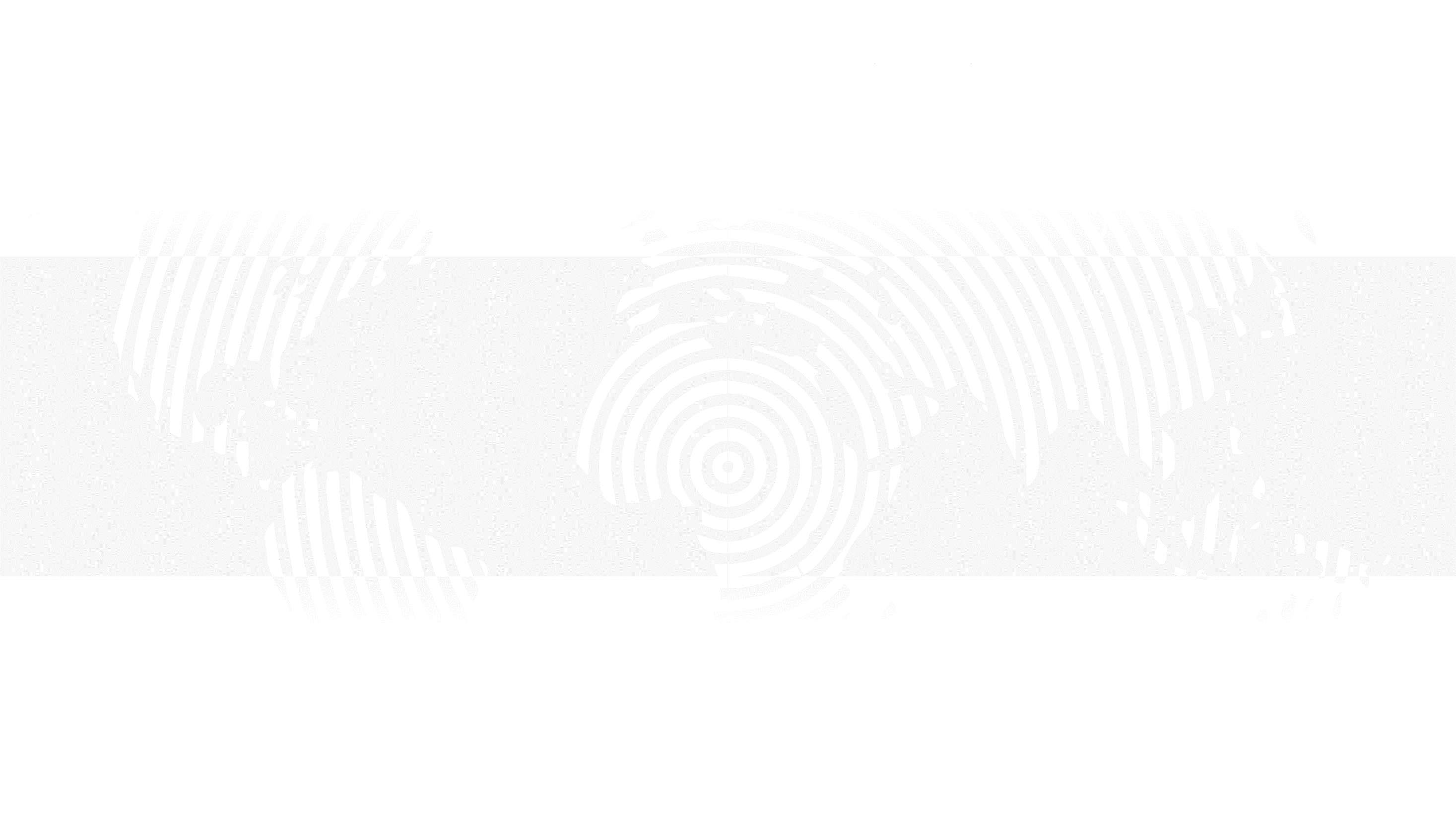 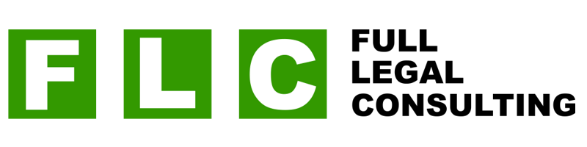 ВСЕ ВИДЫ УСЛУГ ДЛЯ БИЗНЕСА В ОДНОЙ КОМПАНИИ
Мы предлагаем нашим клиентам следующие услуги:
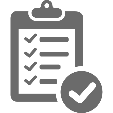 3. Разовые услуги
Юридические консультации
Представительство в суде и
исполнительное производство
Регистрация, ликвидация, реорганизация
Бухгалтерский учет
Налоговое планирование
Интеллектуальная собственность
Правовой аудит
Кадровый учет и трудовые отношения
Подготовка договоров и документов
Услуги для иностранных компаний
2. Аутсорсинг
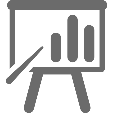 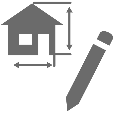 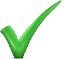 1. Сопровождение
            проектов
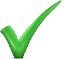 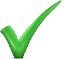 Юридический
Бухгалтерский
Кадровый
Судебный
Внешнеэкономической 
деятельности
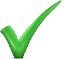 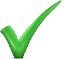 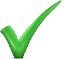 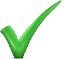 Комплексное сопровождение любых инвестиционных проектов и сделок
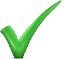 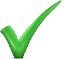 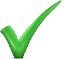 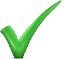 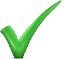 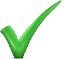 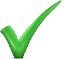 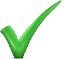 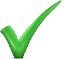 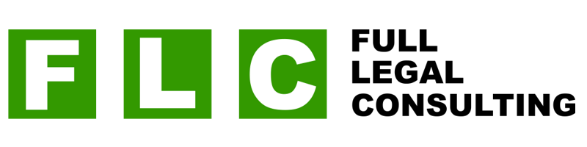 ВСЕ ВИДЫ УСЛУГ ДЛЯ БИЗНЕСА В ОДНОЙ КОМПАНИИ
Наша команда
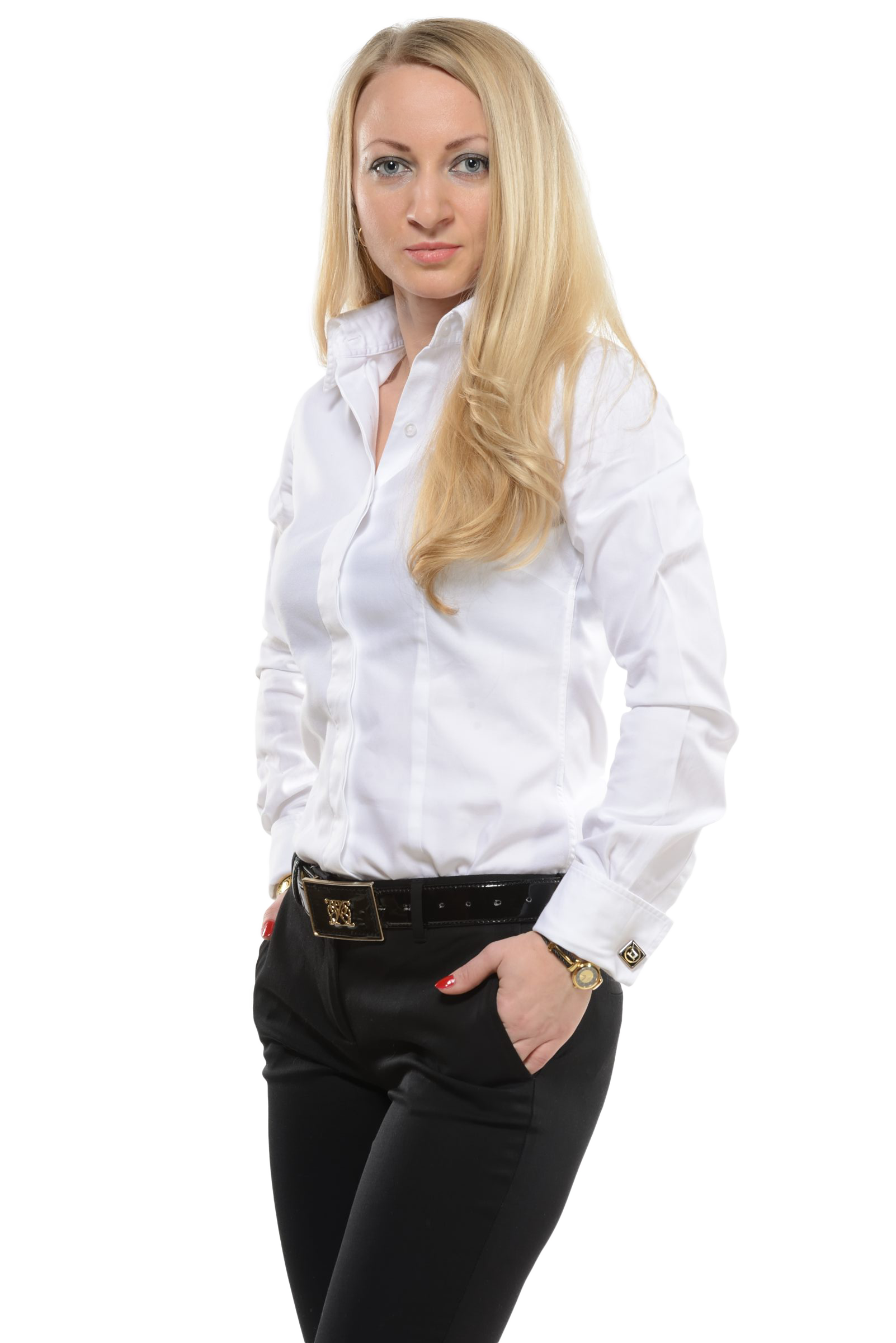 Светлана Буравцова
генеральный директор

Практика налогового планирования, внешнеэкономической деятельности, правового аудита
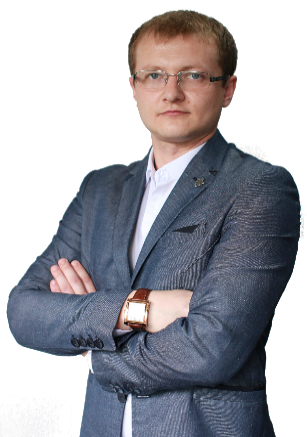 Павел Буравцовруководитель направленияСудебные споры и исполнительное производство
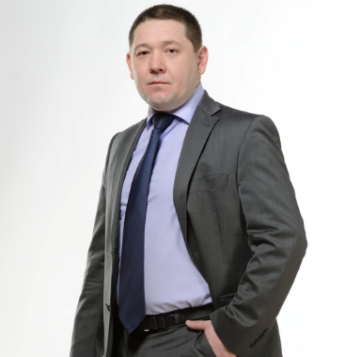 Раиль Сабитовруководитель направленияВЭД и таможенное оформление
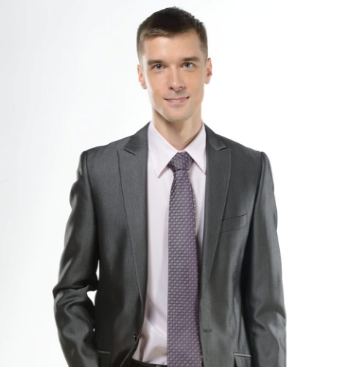 Алексей Рубан
Руководитель направленияДепартамент корпоративного 
и договорного права
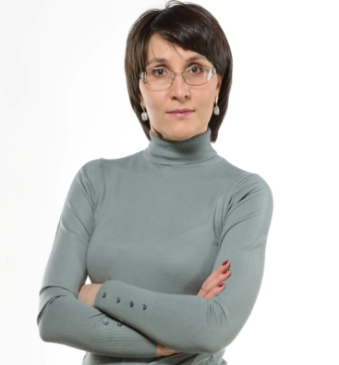 Галина Кимруководитель направленияНалоговое планирование и бухгалтерский учет
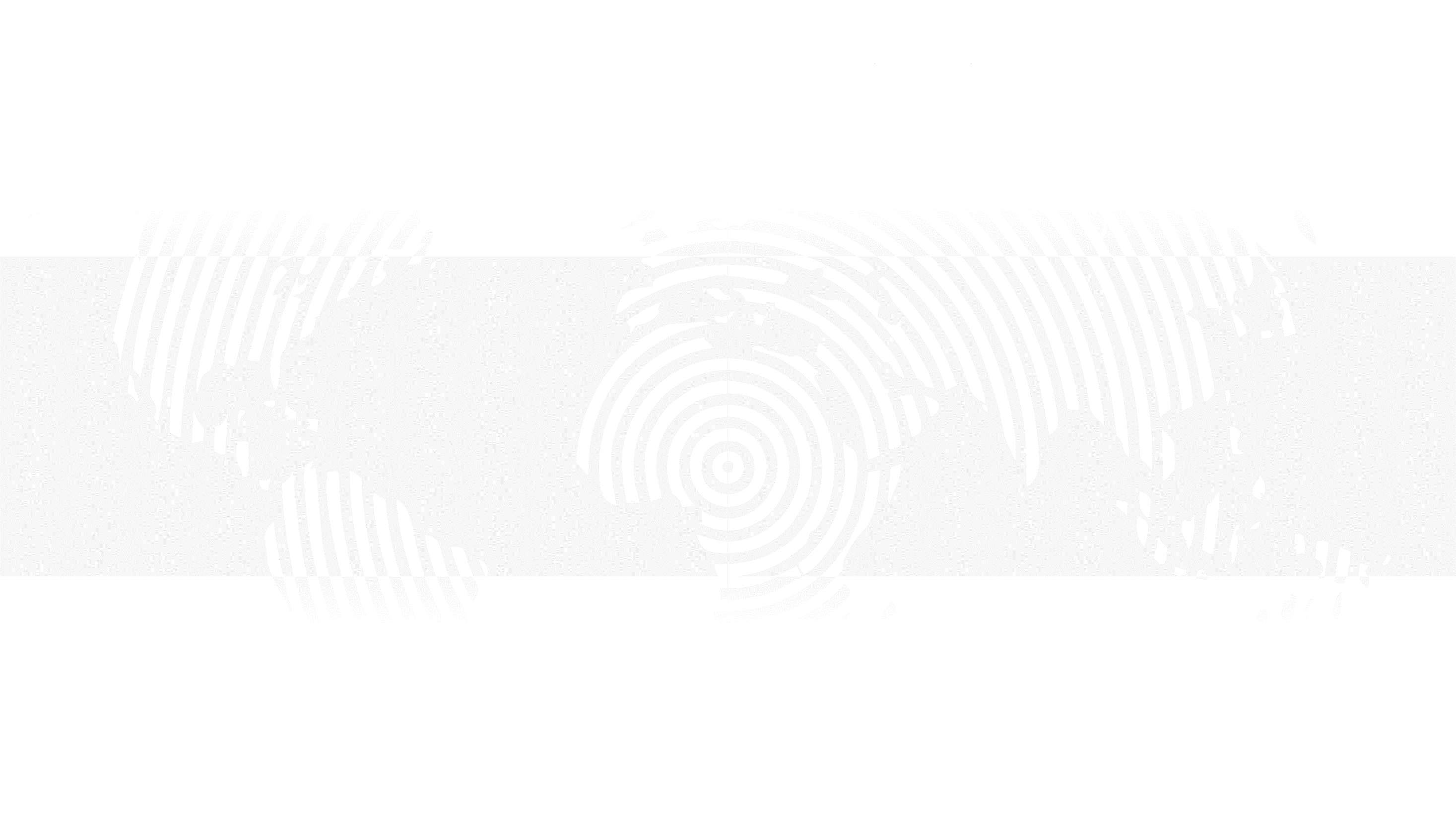 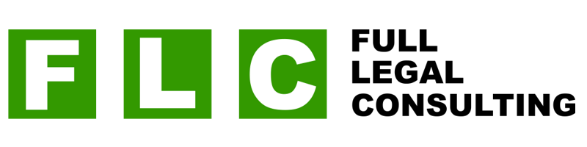 ВСЕ ВИДЫ УСЛУГ ДЛЯ БИЗНЕСА В ОДНОЙ КОМПАНИИ
Схема работы
1
4
2
5
3
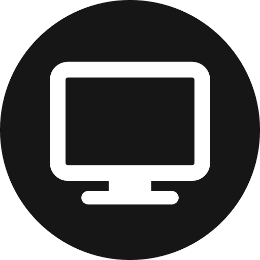 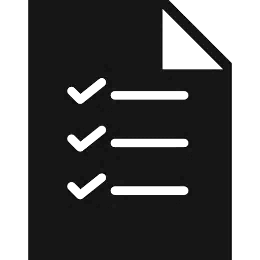 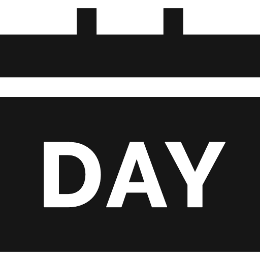 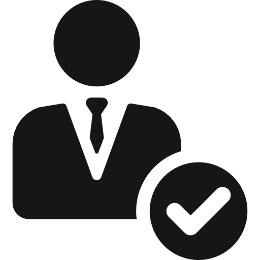 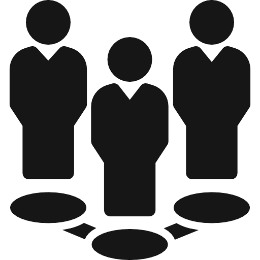 Закрепляем 
за клиентом 
профессионального
профильного специалиста 
(юриста, бухгалтера, кадровика, логистика)
Регулярно 
готовим отчеты 
о проделанной работе
Определяем круг лиц, ставящих задачи перед специалистом
Формируем электронную базу документооборота
Согласовываем сроки исполнения задач
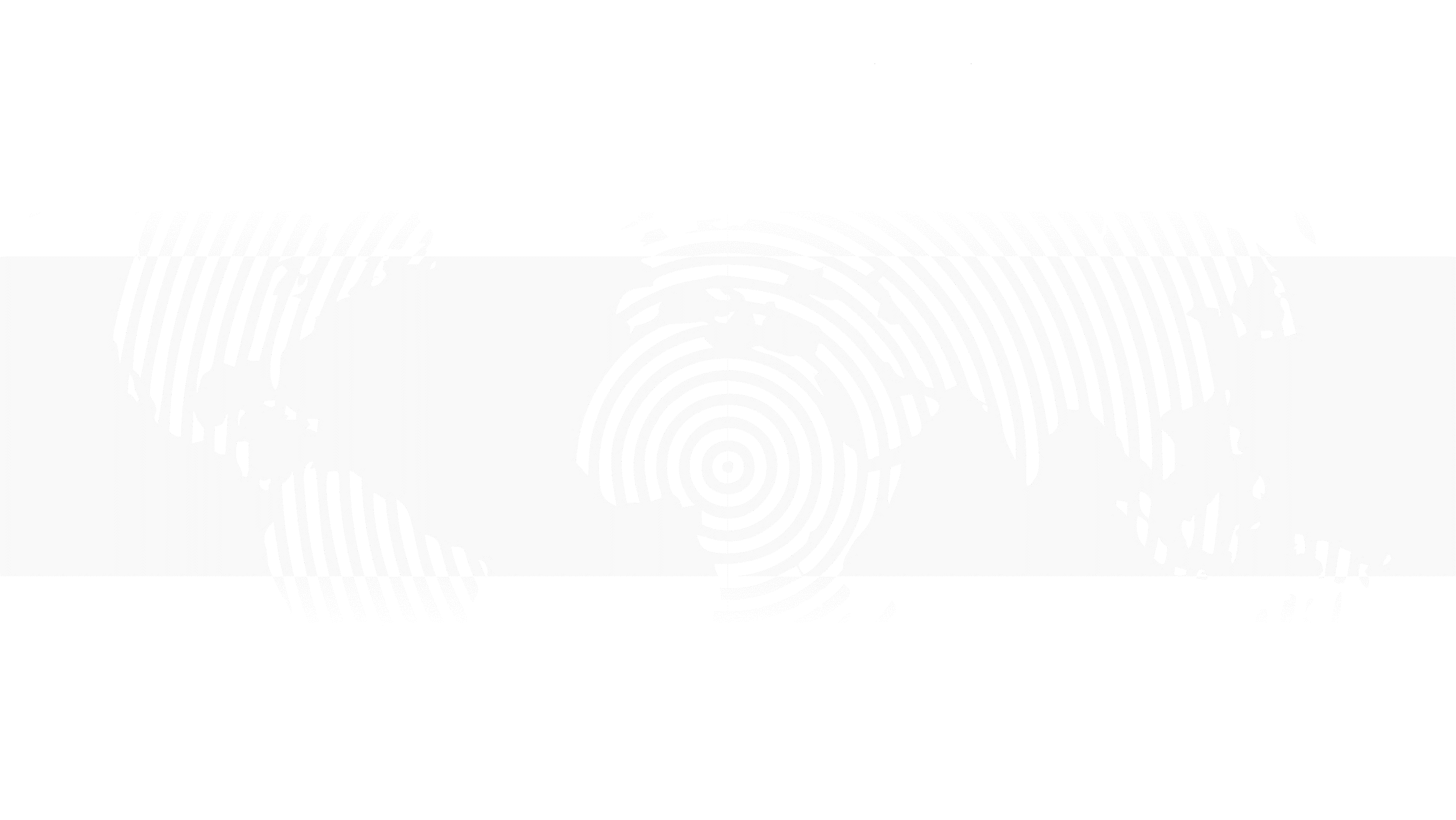 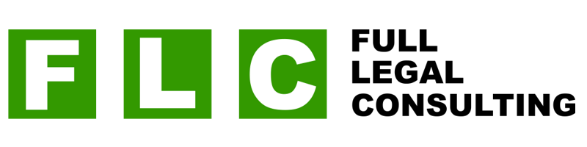 ВСЕ ВИДЫ УСЛУГ ДЛЯ БИЗНЕСА В ОДНОЙ КОМПАНИИ
Сравните, что выгоднее?
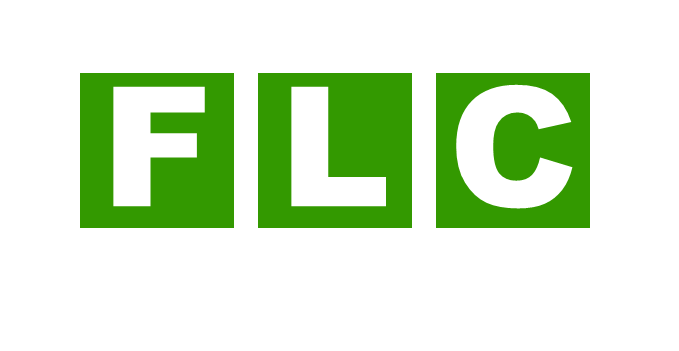 Аутсорсинг
с компанией
Штатный специалист 
с опытом 2-3 года и зарплатой в 60 тыс. рублей
Регулируемая оплата
З/П (не зависит от объема работы)
+
+
Юридический

Бухгалтерский

Кадровый

Судебный

ВЭД
Юрист

Бухгалтер

Логистик

Кадровик
Команда специалистов по цене одного
Налоги, 30,3 %
+
+
Персональный юрист
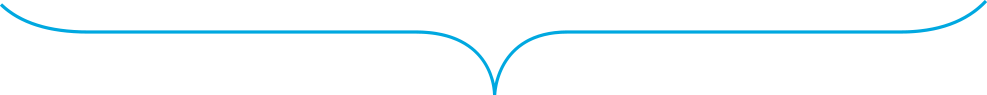 Больничные
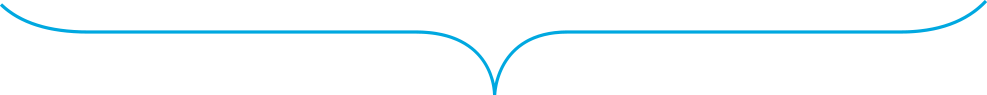 +
+
Еженедельная отчетность
Отпускные
+
+
Полная конфиденциальность
Рабочее место
65 000
110 000
=
=
Мы работаем с разным бизнесом, поэтому стоимость аутсорсинга начинается с 15 000 рублей в месяц.
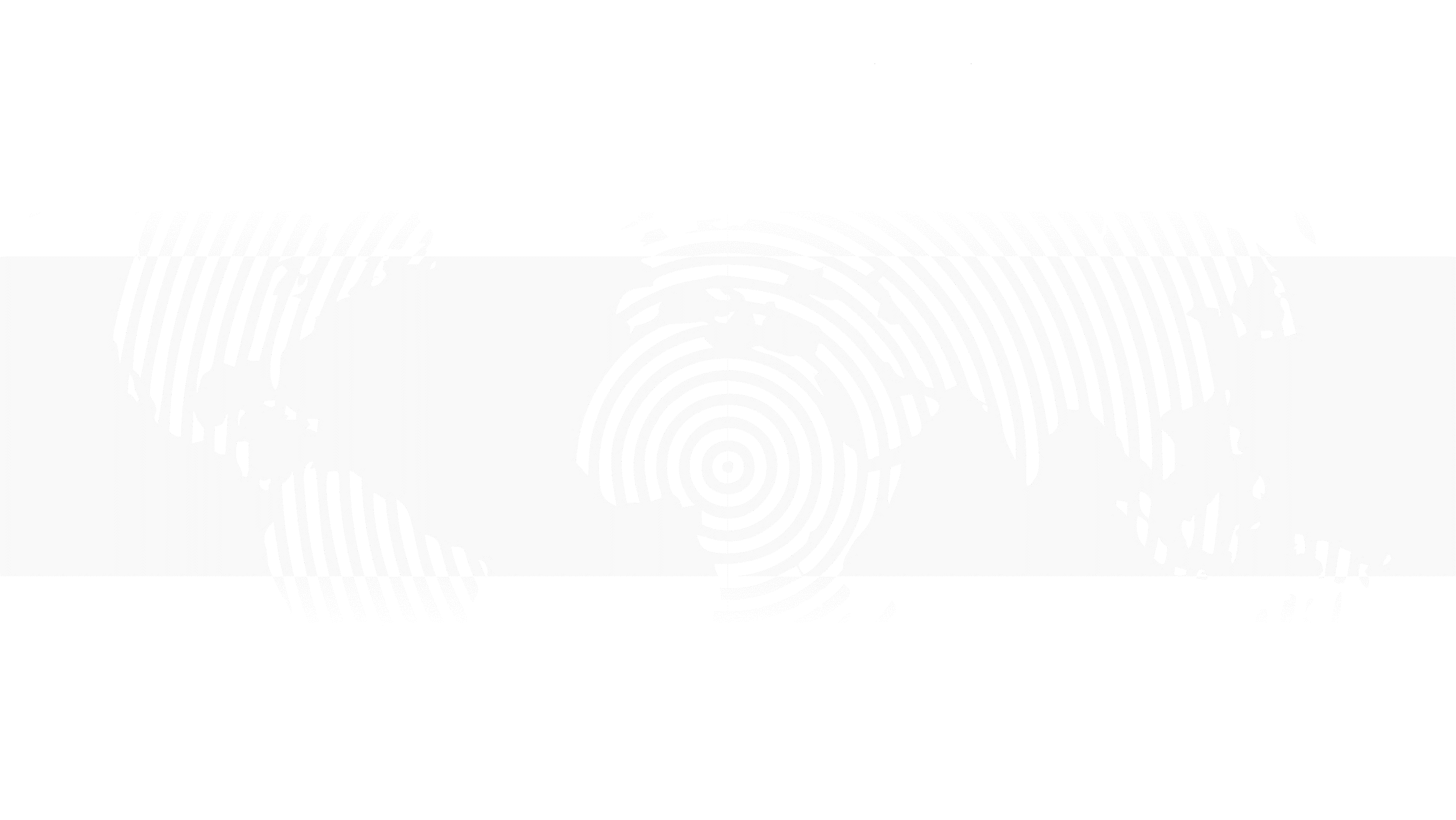 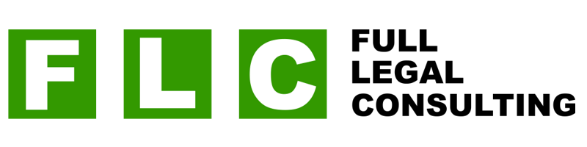 ВСЕ ВИДЫ УСЛУГ ДЛЯ БИЗНЕСА В ОДНОЙ КОМПАНИИ
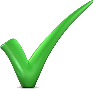 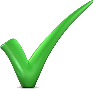 24 ЧАСА В СУТКИ МЫ ДОСТУПНЫ
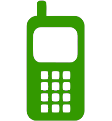 По телефону
По E-mail
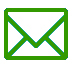 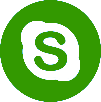 По skype
НАШИ ГАРАНТИИ
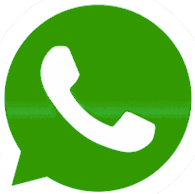 По whatsapp
Полный комплекс услуг для бизнеса в одной компании
Конкурентные цены по всем направлениям
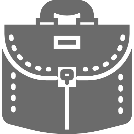 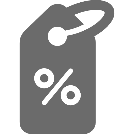 удаленно
в офисе клиента
МЫ РАБОТАЕМ
Прозрачная отчетность и поэтапный контроль за оказанием услуг
Команда специалистов с практикой в редких областях
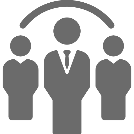 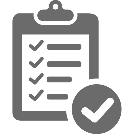 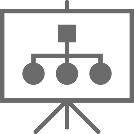 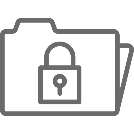 Четкая и понятная схема работы
Полная конфиденциальность
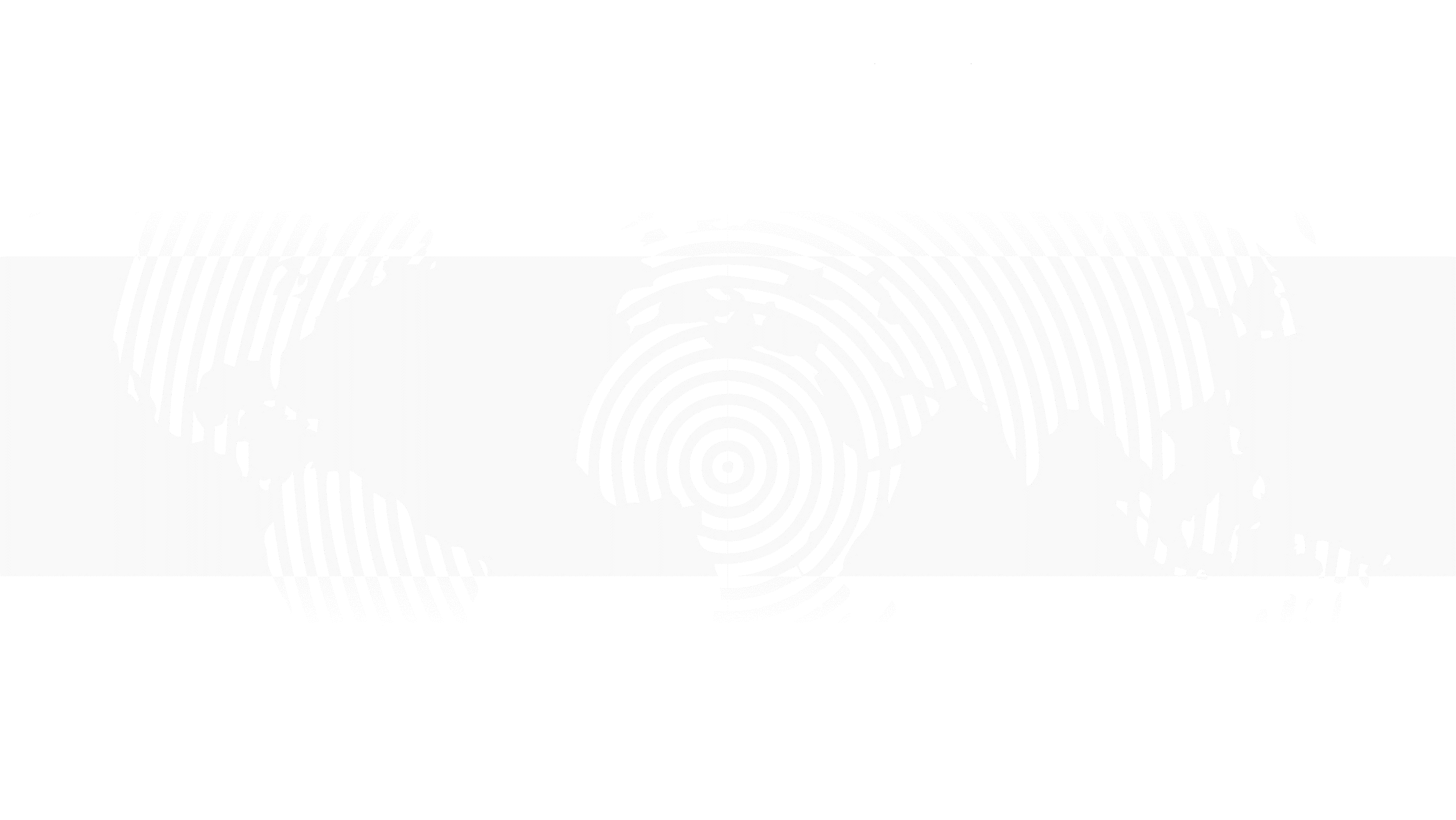 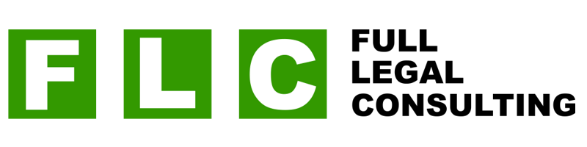 ВСЕ ВИДЫ УСЛУГ ДЛЯ БИЗНЕСА В ОДНОЙ КОМПАНИИ
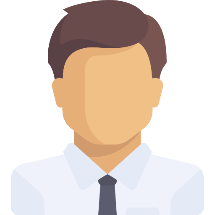 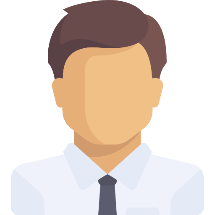 8 из 10 руководителей в США и Европе передали весь бизнес или его отдельные части на аутсорсинг.
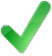 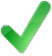 Выбирая аутсорсинг Вы:
Экономите деньги, не переплачивая за налоги, отпуска и больничные 
Исключаете риски временной нетрудоспособности сотрудника
Расширяете возможности, получая команду специалистов по цене одного
Используете самые современные и эффективные методы управления бизнесом
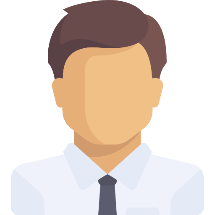 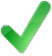 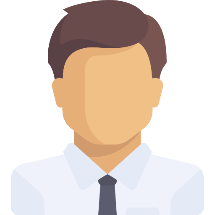 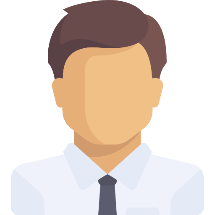 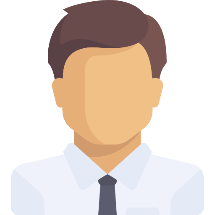 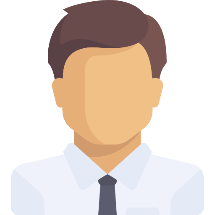 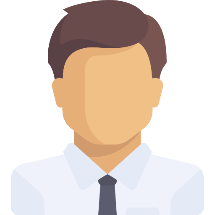 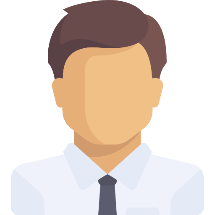 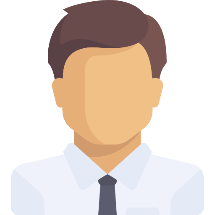 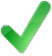 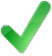 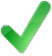 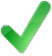 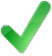 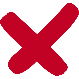 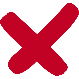 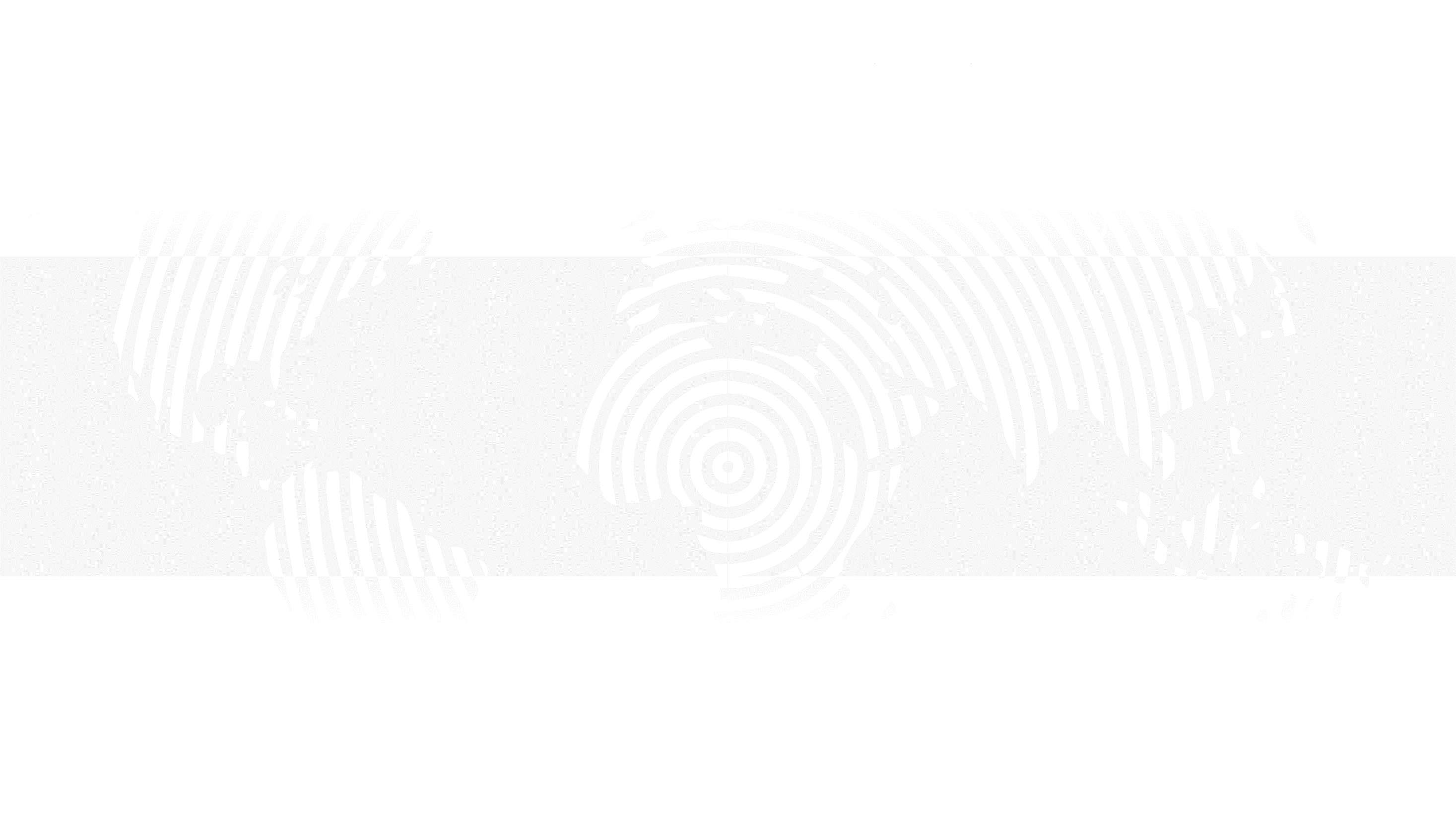 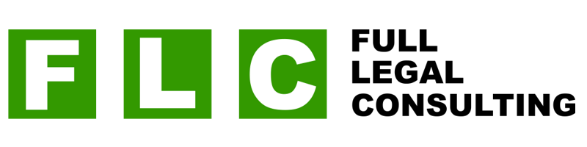 ВСЕ ВИДЫ УСЛУГ ДЛЯ БИЗНЕСА В ОДНОЙ КОМПАНИИ
Мы работаем с отраслями
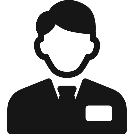 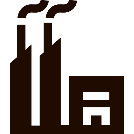 Услуги
Производство
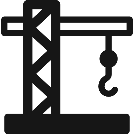 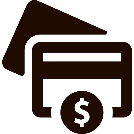 Строительство
Торговля
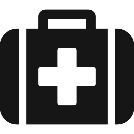 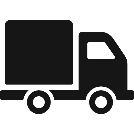 Перевозки, логистика
Медицина
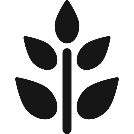 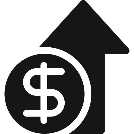 Сельское хозяйство
Финансовый сектор
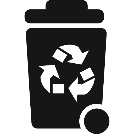 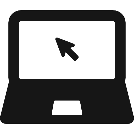 Переработка отходов
Информационные технологии
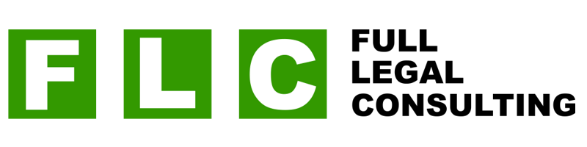 ВСЕ ВИДЫ УСЛУГ ДЛЯ БИЗНЕСА В ОДНОЙ КОМПАНИИ
ЧЕХИЯ
РОССИЯ И СНГ
КАНАДА
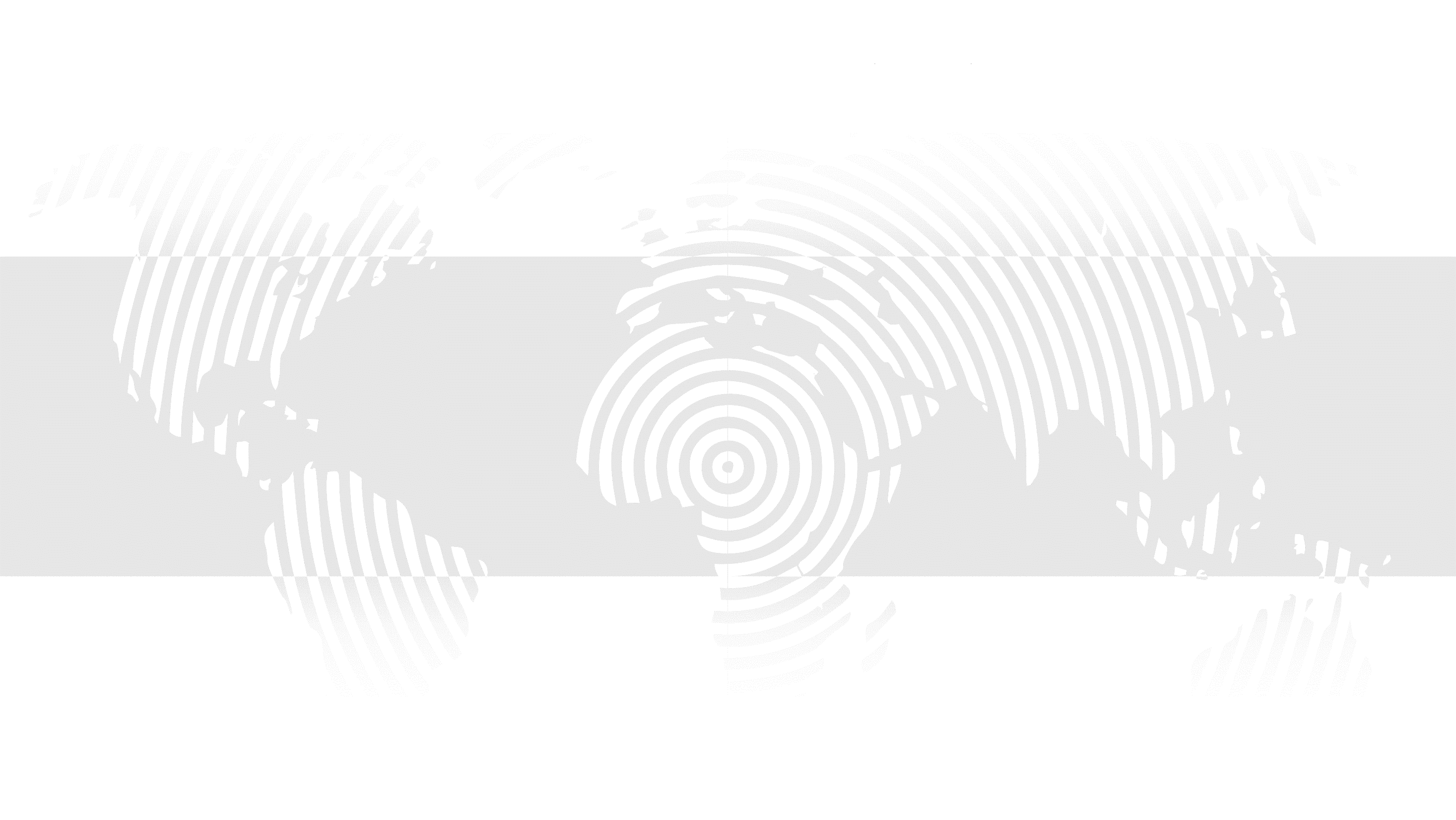 ИТАЛИЯ
ТУРЦИЯ
КИТАЙ
КИПР
BVI
ОАЭ
ЯПОНИЯ
Мы работаем по всему миру
ИНДОНЕЗИЯ
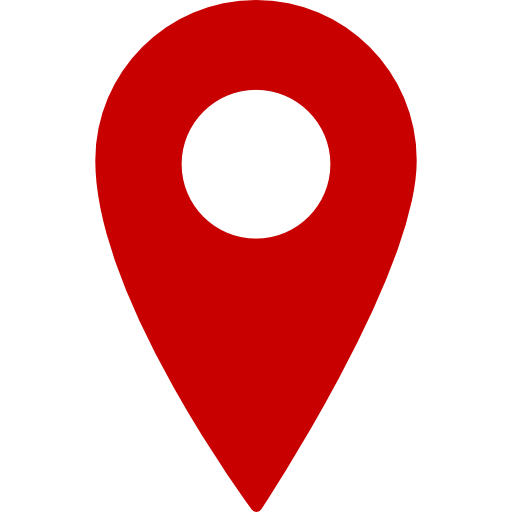 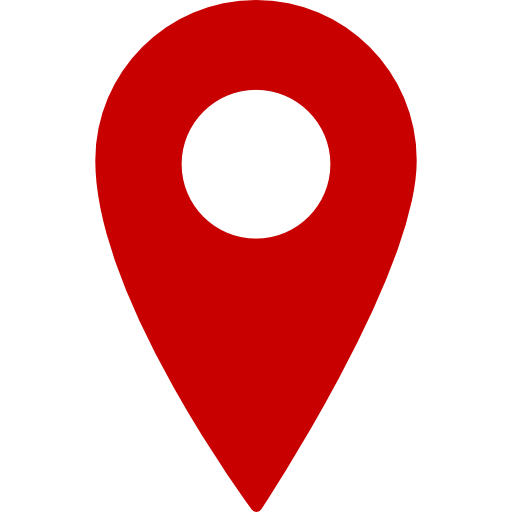 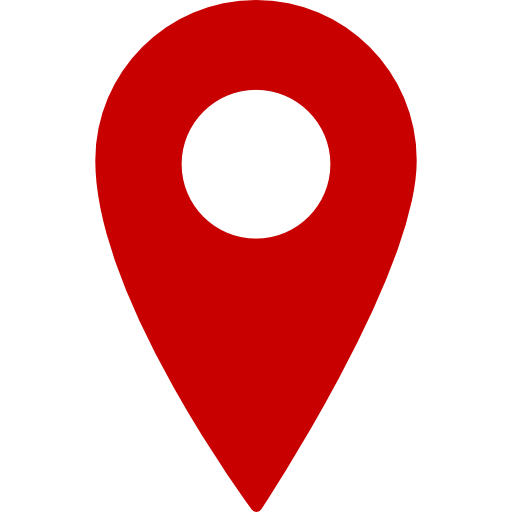 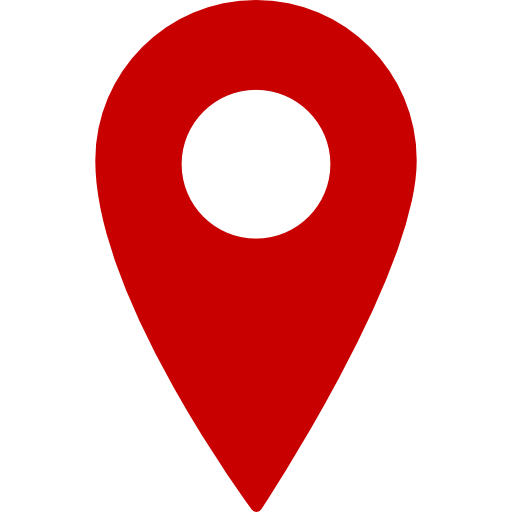 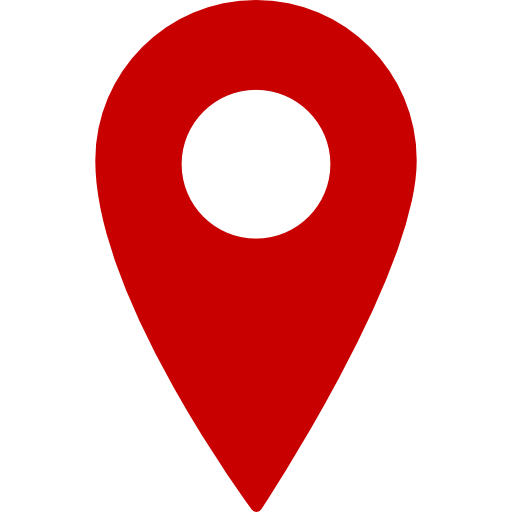 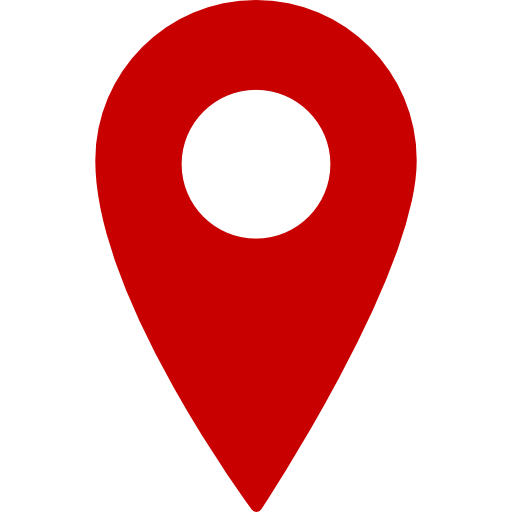 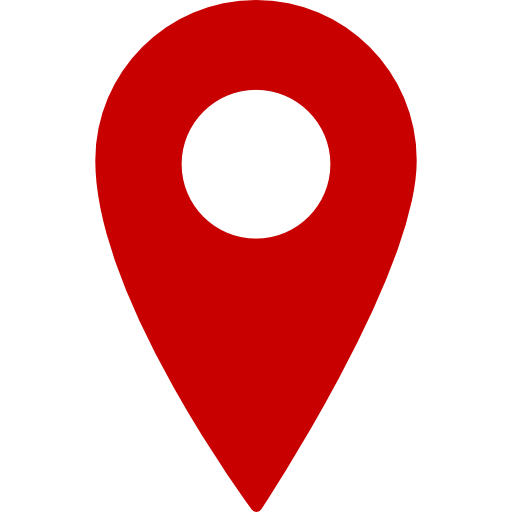 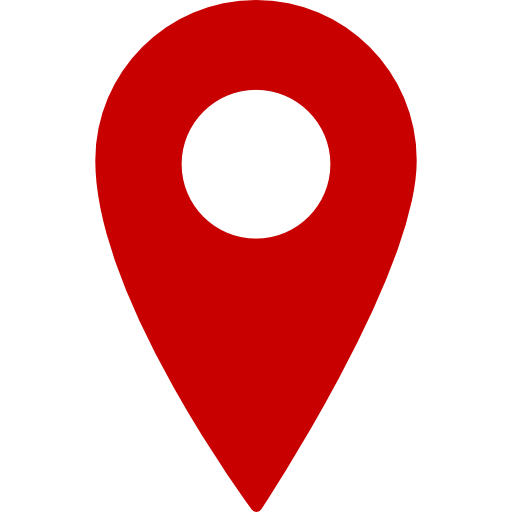 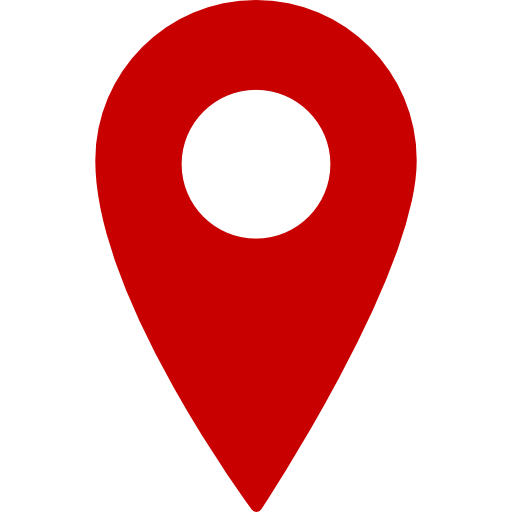 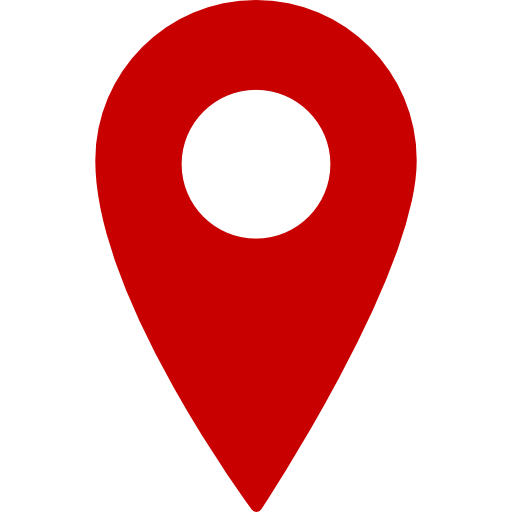 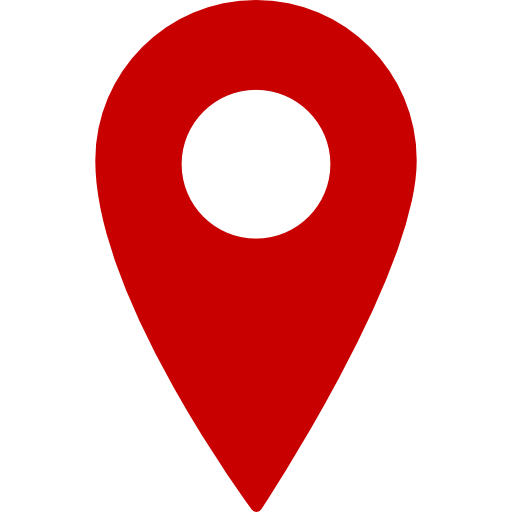 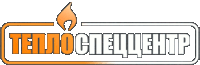 Россия
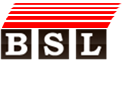 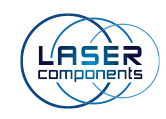 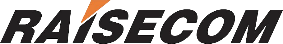 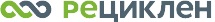 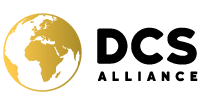 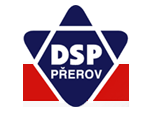 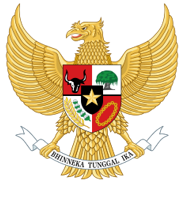 Россия
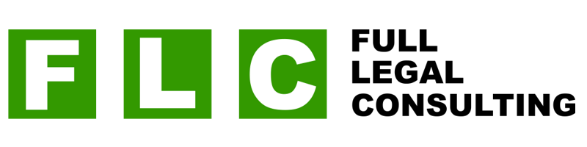 Китай
ВСЕ ВИДЫ УСЛУГ ДЛЯ БИЗНЕСА В ОДНОЙ КОМПАНИИ
Россия
Россия
Россия
Чехия
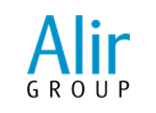 Посольство Республики Индонезия в Москве
Нам доверяют
Россия
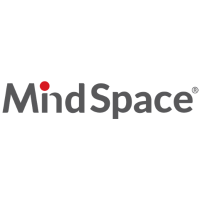 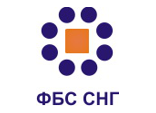 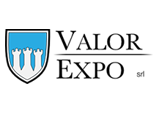 Италия
Россия
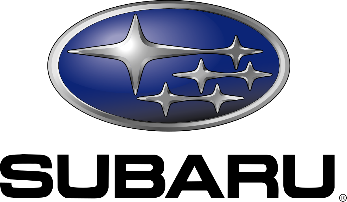 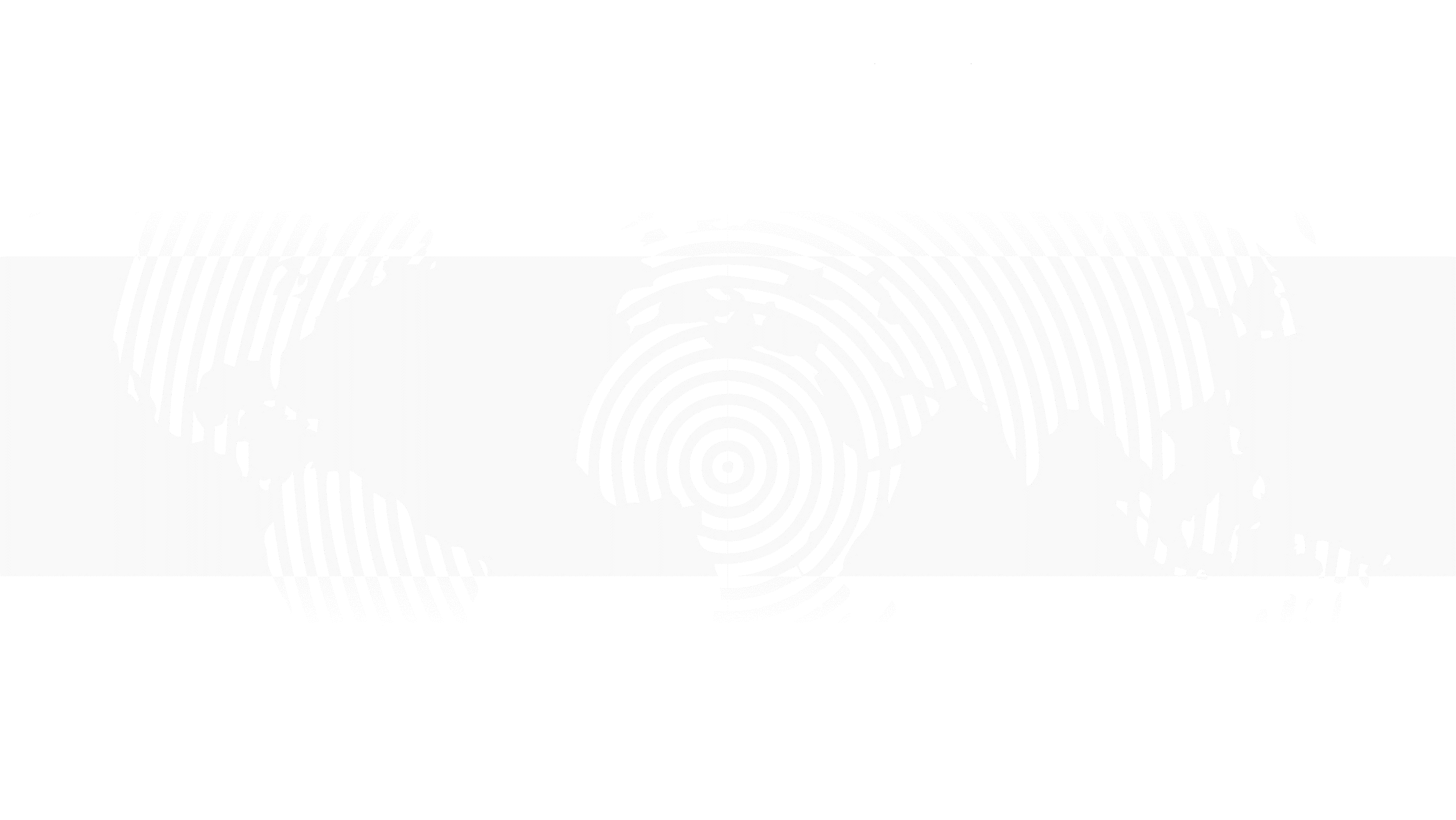 ОАЭ, Дубай
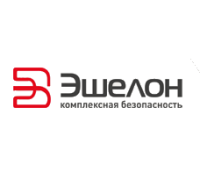 Япония
Россия
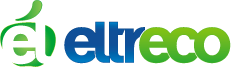 Россия
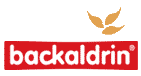 Россия
… и многие другие
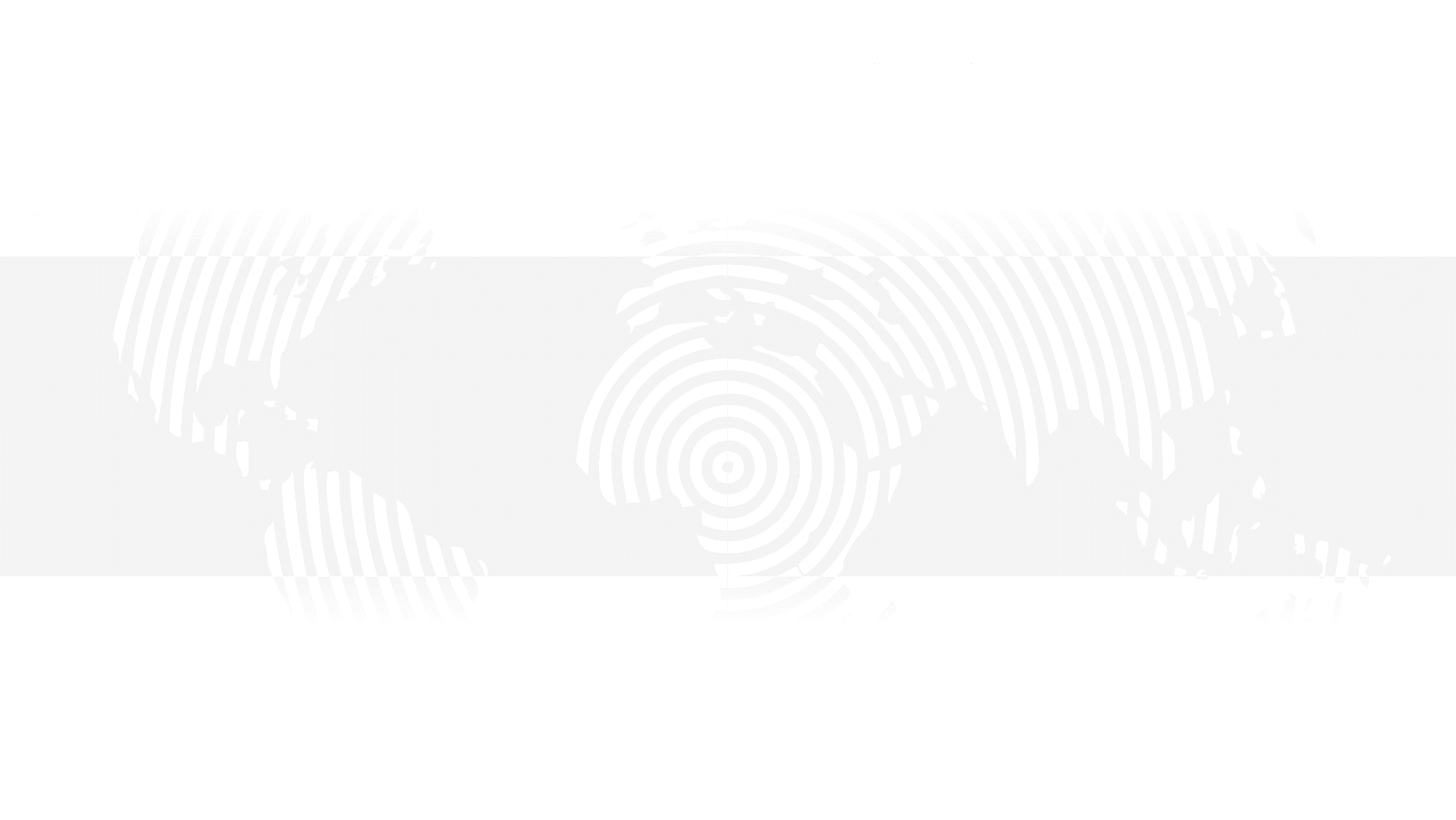 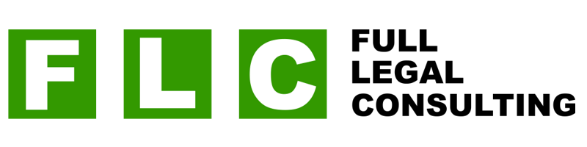 Вести бизнес легко,
НАШИ КОНТАКТЫ
если с Вами надёжные партнёры!
Tel.: +7 (495) 797-16-77
105005 Москва, ул. Бауманская, д.7, стр.1
Сайт: www. f-jurist.ru
E-mail: flc@f-jurist.ru
 Схема проезда от метро «Бауманская»:
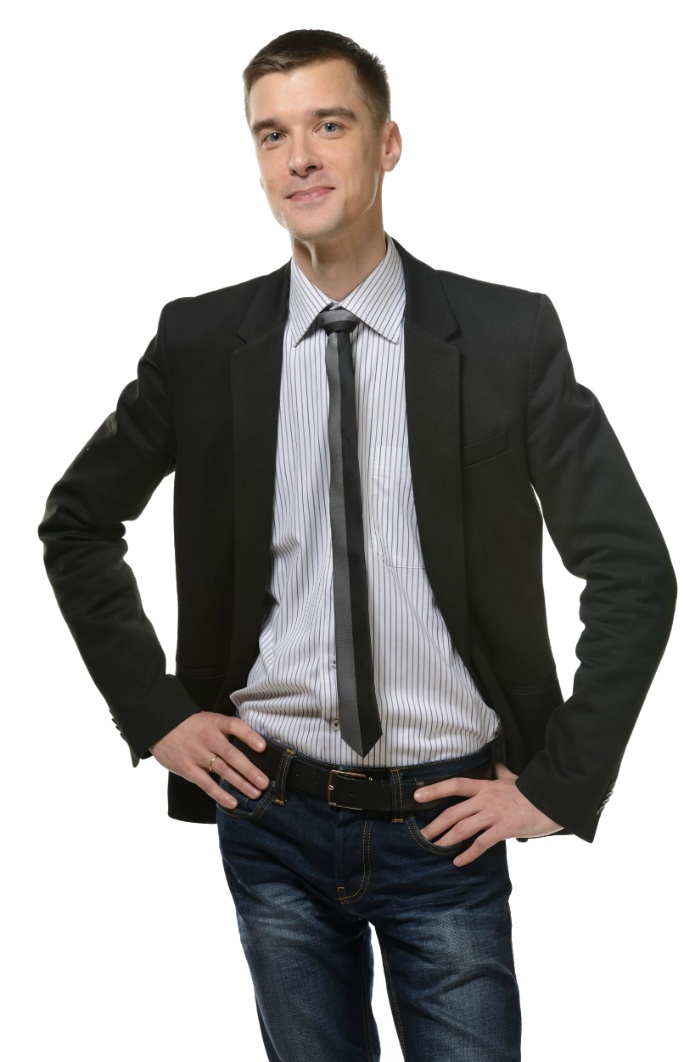 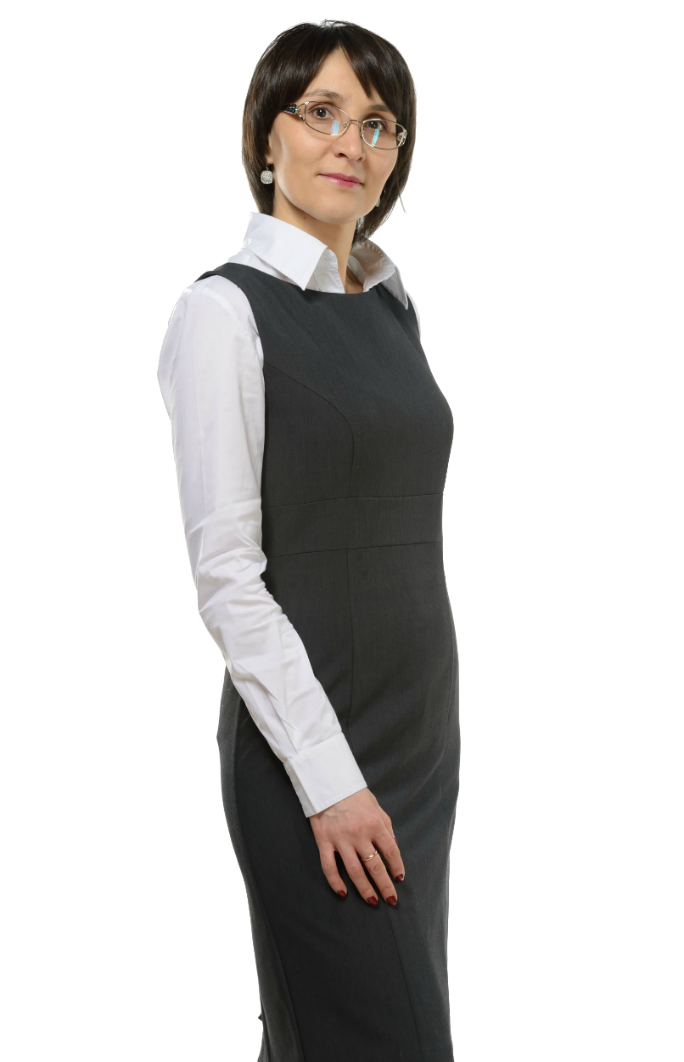 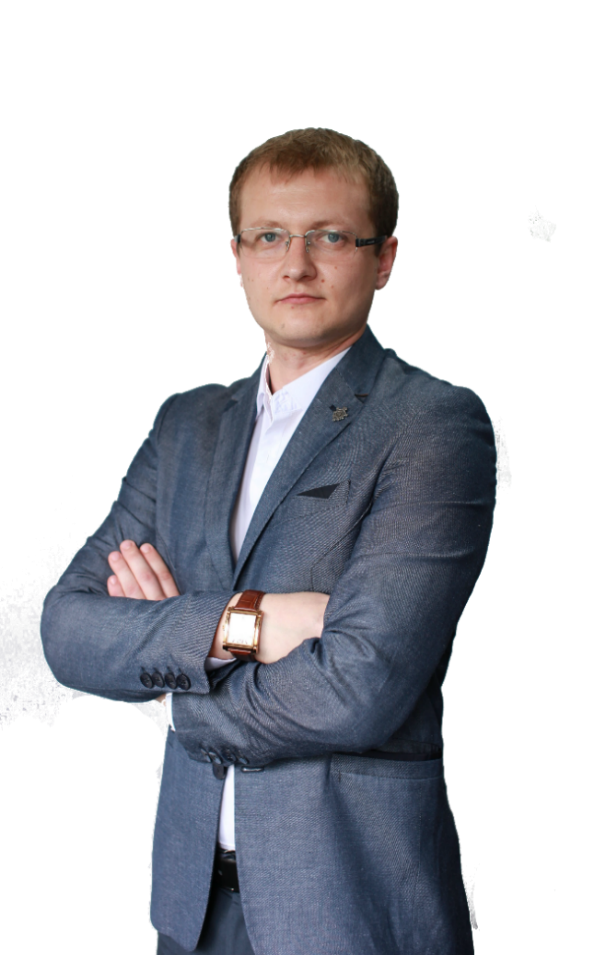 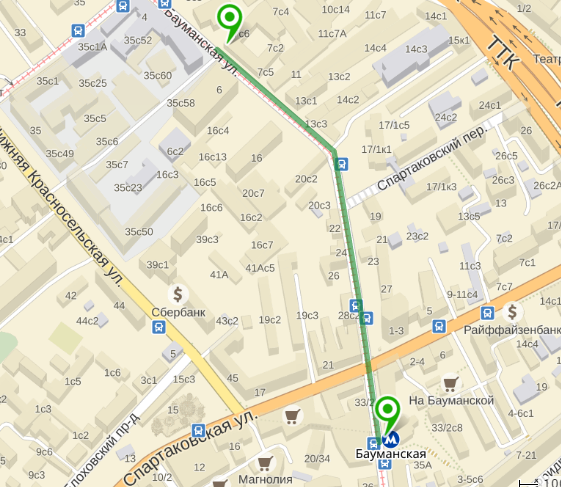 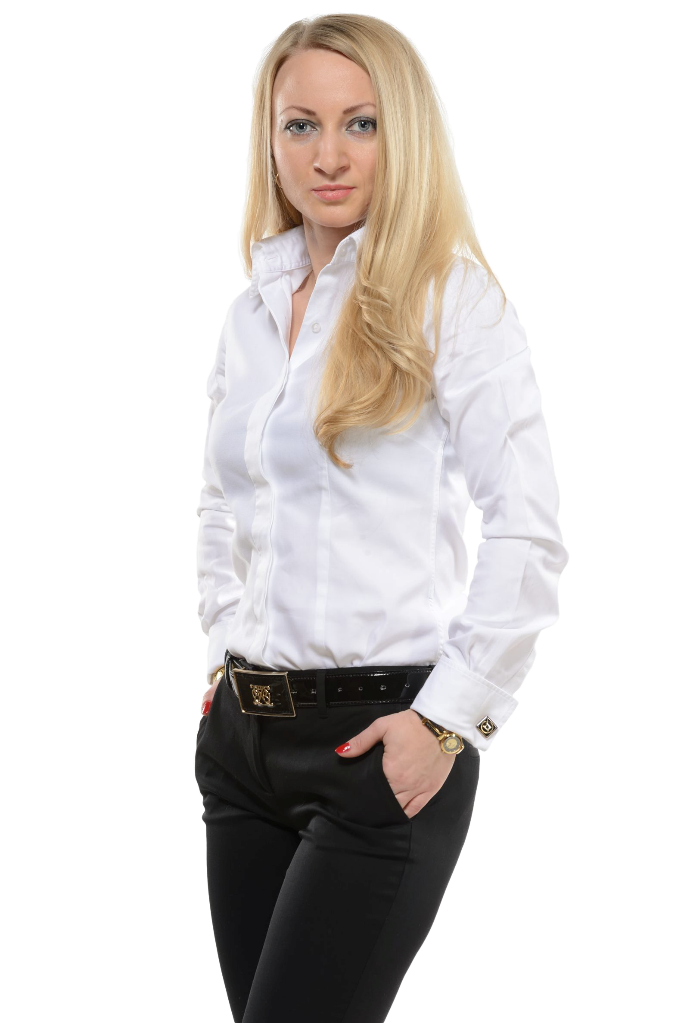 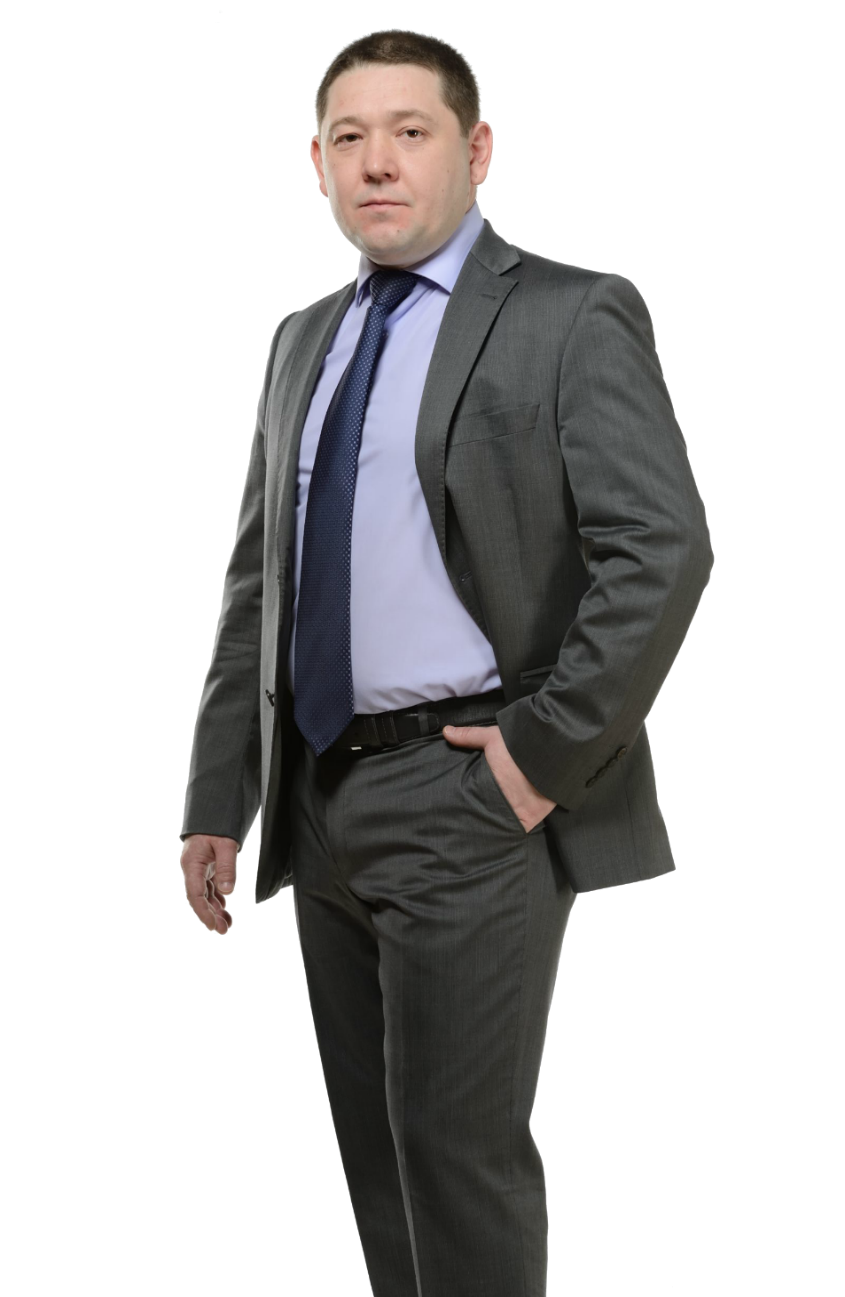